ENTER YOUR TITLE
ABC1,EFG 2, … 1 Mehran University of Engineering and Technology, Jamshoro, Pakistan
 2 Mehran University of Engineering and Technology, Jamshoro, Pakistan
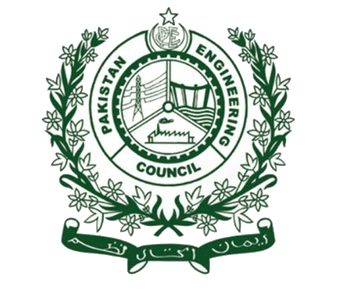 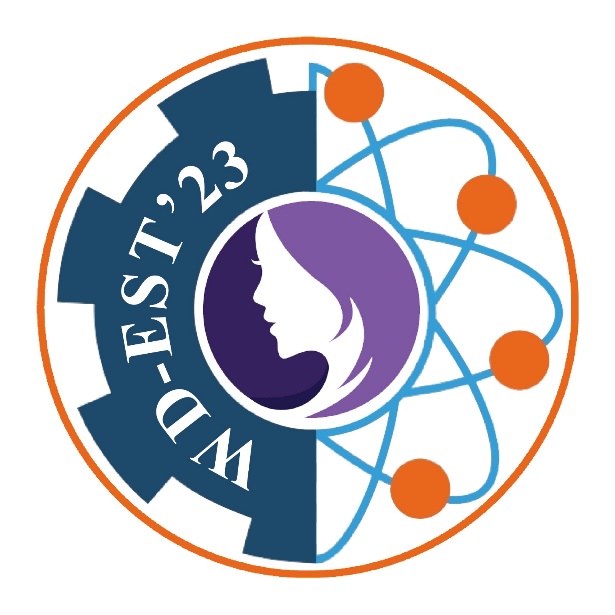 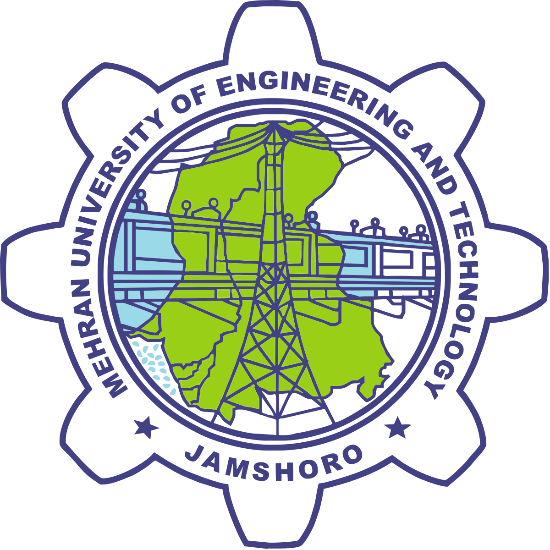 CONCLUSION
INTRODUCTION
RESULTS AND DISCUSSION
Add results and findings here. 
 
Please be careful at choosing the size of figures and tables
Try to discuss key findings of your work here.
Tables and figures should not exceed the given page margins. Their caption is very important
Add conclusions in bullets
RECOMMENDATIONS
Add future recommendation in bullets
Fig. No: AAAAAAAAAAAA
METHODOLOGY
REFERENCES
Table No:
References and citations should be prepared in the latest Numbered format.
1st International Conference on Women Development in Engineering, Science and Technology (WD-EST’23) October 03-05, 2023
https://wdest.muet.edu.pk/